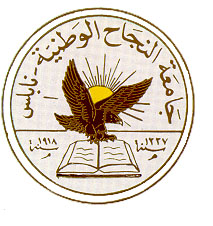 An-Najah National University
Faculty of Medicine
Department of Physiology
Anatomy and Physiology 1
7102101
Instructor: Heba Salah
Chapter 2:
 Cells and Tissues
Part 1: Anatomy of the Generalized Cell: Nucleus, and Plasma Membrane
Anatomy of the Cell
Cells are not all the same
All cells share general structures
Cells are organized into three main regions:
Nucleus
Cytoplasm
Plasma membrane
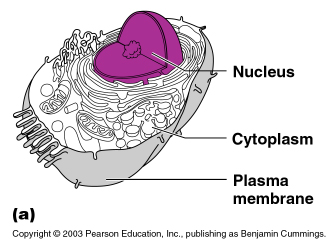 The Nucleus
Control center of the cell
Contains genetic material (DNA)

Three regions
Nuclear membrane
Nucleolus
Chromatin
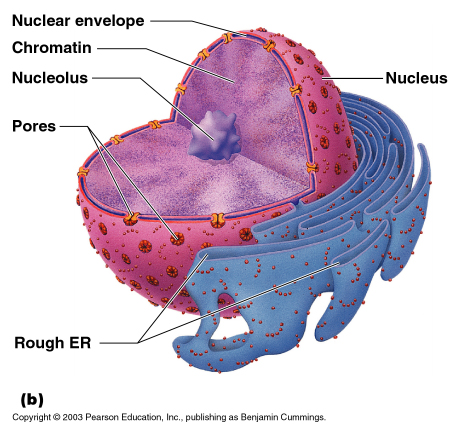 Structure of Plasma Membrane
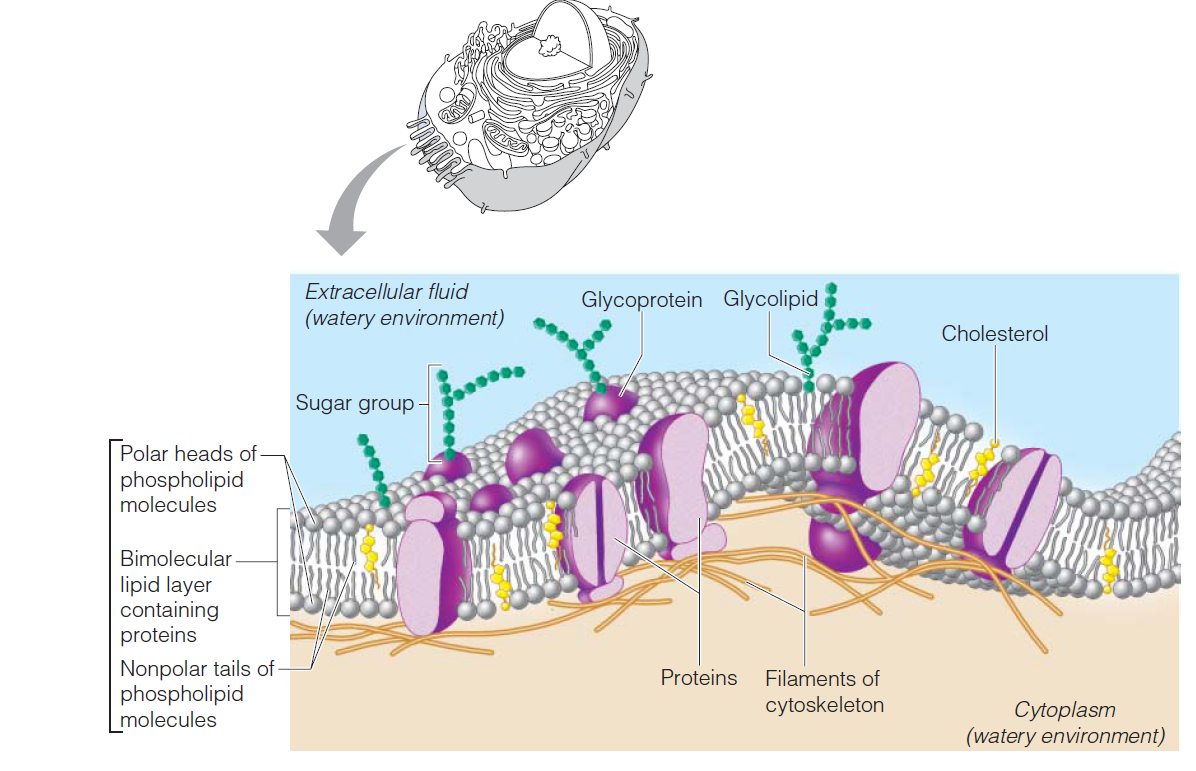 Specialization of the Plasma Membrane
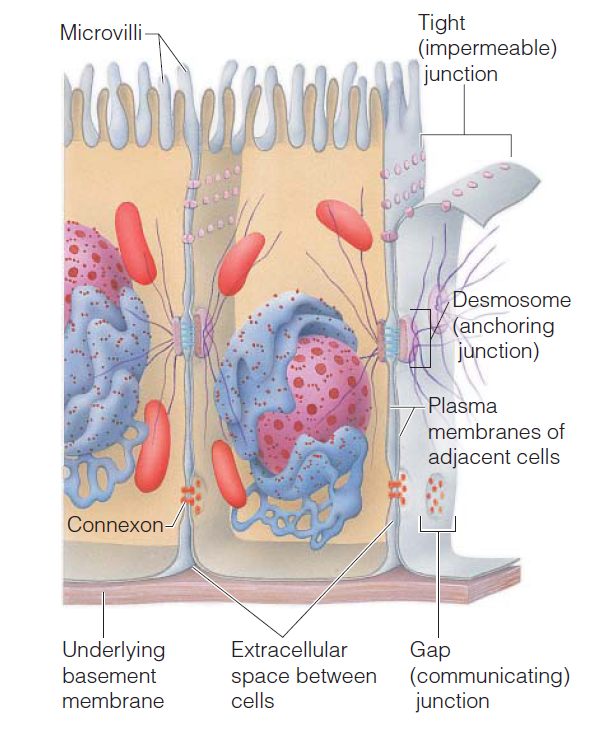 Microvilli:
Finger-like projections that increase surface area for absorption

Membrane junctions:
Tight junctions
Desmosomes
Gap junctions